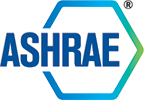 2018 ASHRAE LowDown Showdown Modeling Competition
2018 Building Performance 
         Analysis Conference and SimBuild
43 | 40
Taking energy modeling to the
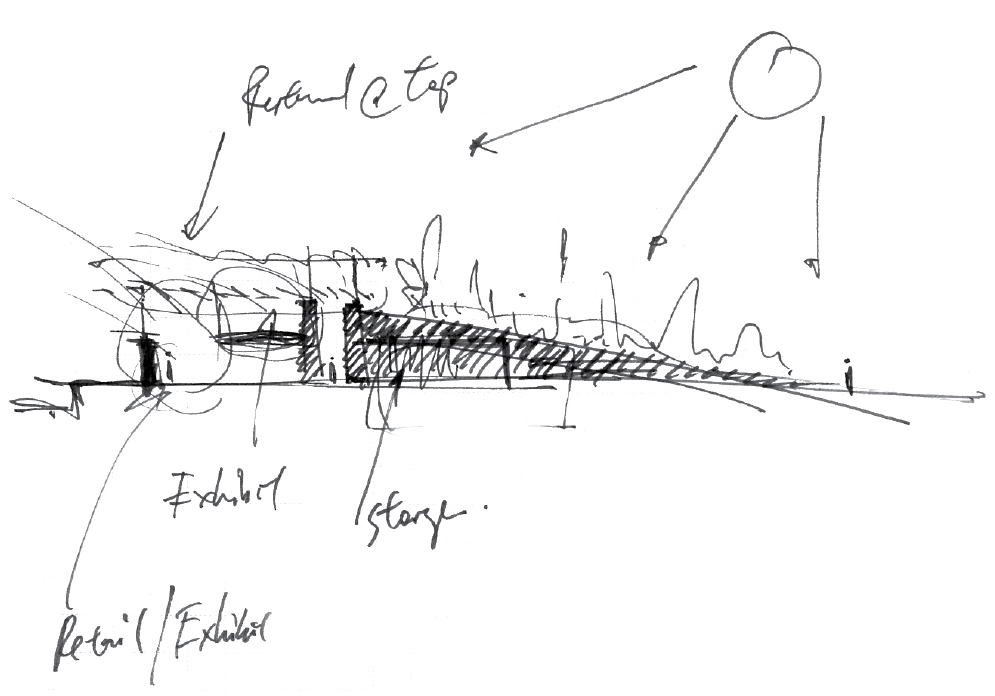 September 27, 2018
PROJECT SUMMARY
Green field
Solar park
Light done right
Precision comfort
2018 ASHRAE LowDown Showdown Modeling Competition
PROJECT SUMMARY
EUI = 40.7 kWh / m2
Annual utility cost = 4840 $/yr
Simple payback: 35 years
What makes our project special
Collaborative workflow
Optimized design
In-house integrated disciplines
ARCHITECTURE + ENGINEERING
= NET ZERO
2018 ASHRAE LowDown Showdown Modeling Competition
ENERGY EFFICIENCY – THE WORKFLOW
Front-end loaded design
Design using Autodesk
Detailed energy modeling
Tailored analysis
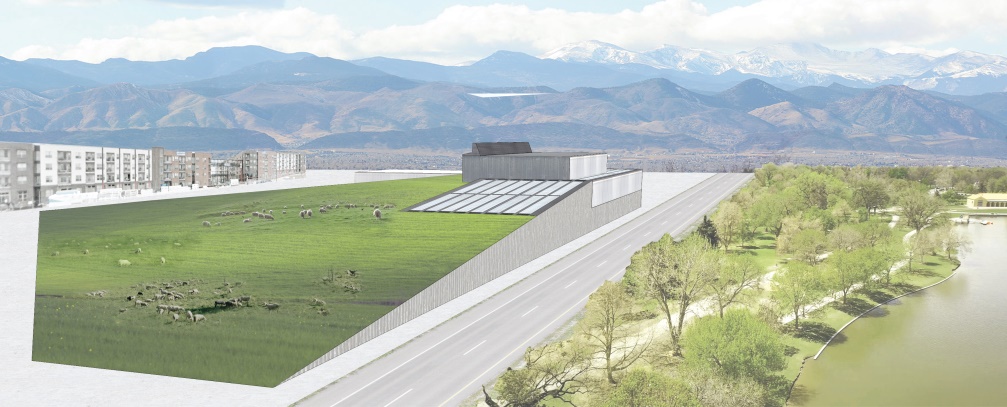 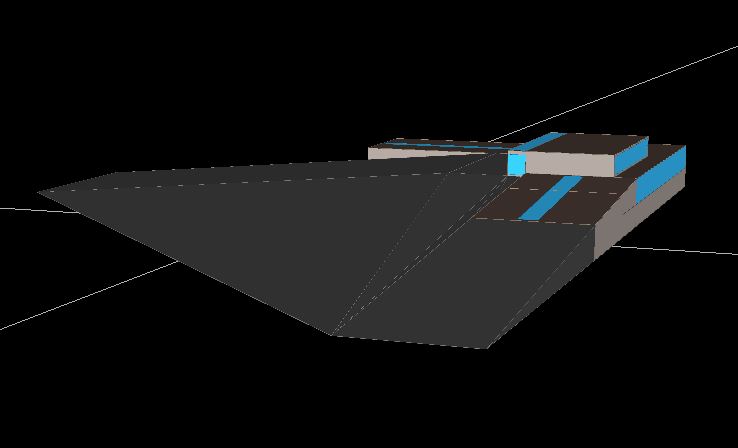 2018 ASHRAE LowDown Showdown Modeling Competition
ENERGY EFFICIENCY – THE MEASURES
Site
Green roof
Envelope
Daylighting
Demand control ventilation
Ground source VRF
Geoexchange
2018 ASHRAE LowDown Showdown Modeling Competition
ENERGY EFFICIENCY – THE SOFTWARE
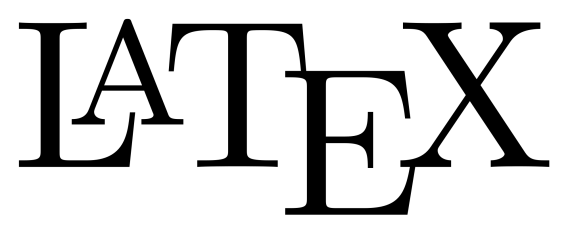 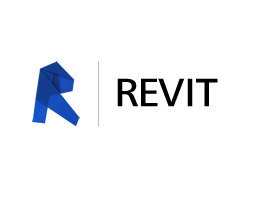 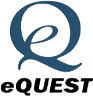 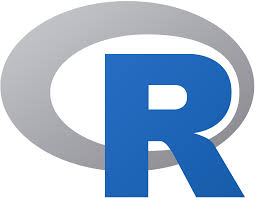 2018 ASHRAE LowDown Showdown Modeling Competition
WELL MEASURES
WELL and energy were both considered
Difficulties: Feature 21 and CFD
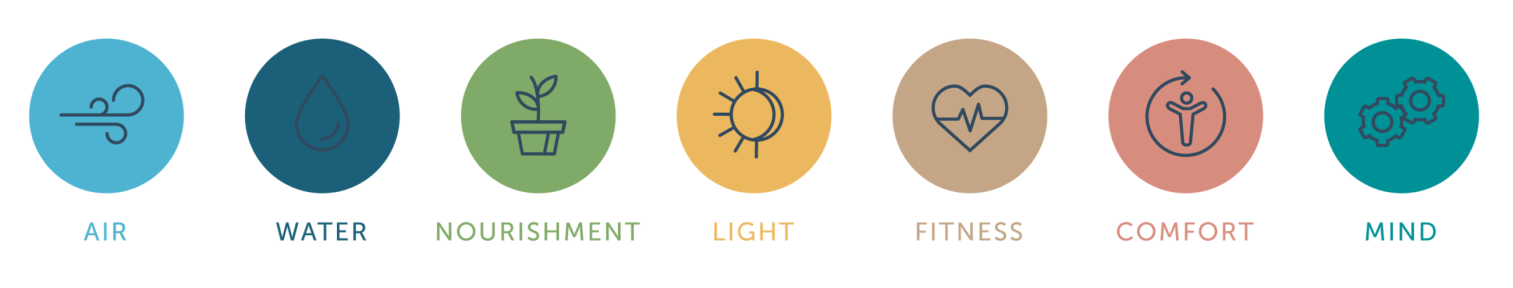 2018 ASHRAE LowDown Showdown Modeling Competition
[Speaker Notes: - WELL measures were considered in advance
		- measures were selected considering WELL and energy
			- e.g. daylighting, VRF, DCV, natural ventilation
		- difficulties: feature 21 suggests computational fluid dynamics analysis; this is onerous and was not completed
		- typically, there was positive alignment betweel WELL features and energy efficiency
		- costs were captured in ECM capital cost estimates
		- clarity varied depending on the feature
			- e.g. lighting features were straighforward
			- ventilation features were more convoluted]
NOVELTY: GEO-SOLAR 
THERMAL STORAGE
Heating demand > cooling demand
Solar thermal energy recharges ground
Maintains system efficiency
Ground source VRF integral to efficiency and comfort
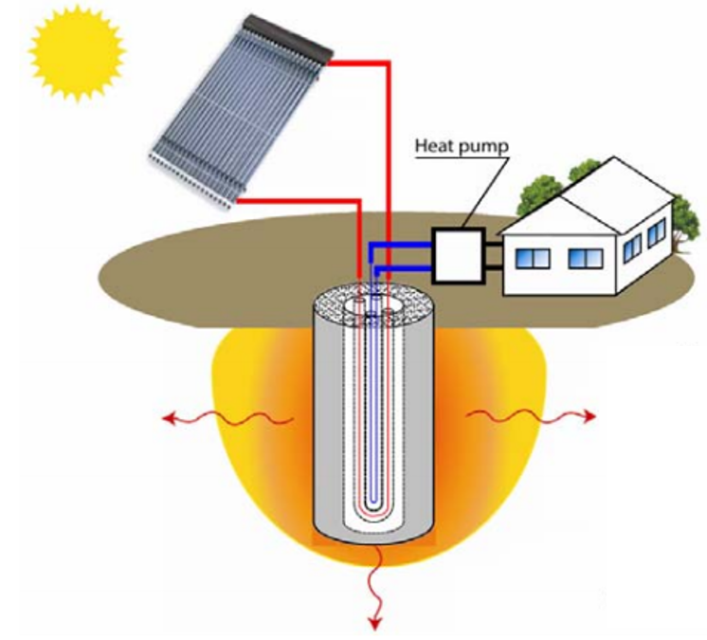 2018 ASHRAE LowDown Showdown Modeling Competition
NOVELTY 2: SHEEP
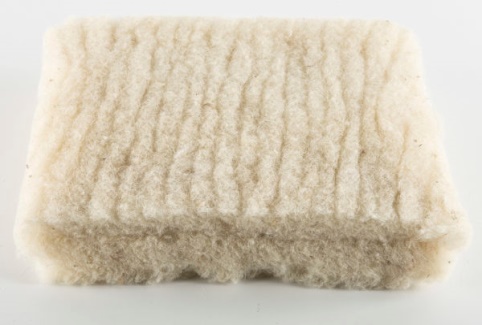 Sheep live on the grounds
Wool insulation replenished
Supports Colorado sheep industry
Occupants will love the sheep
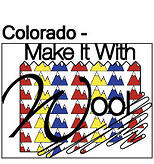 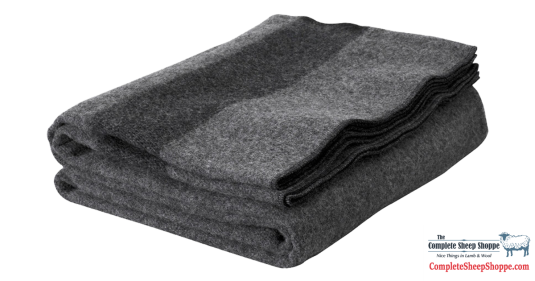 2018 ASHRAE LowDown Showdown Modeling Competition
TEAM WORK
Front-end loaded design
Multi-disciplinary collaboration
Diverse skill sets
Debate produced better ideas
Weekly collaboration meetings
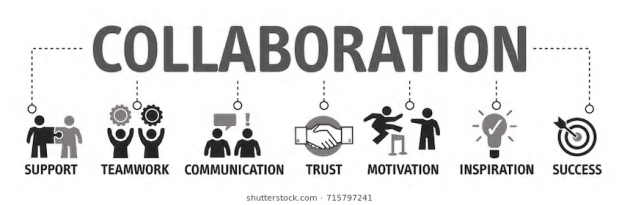 2018 ASHRAE LowDown Showdown Modeling Competition
RESULTS SUMMARY
2018 ASHRAE LowDown Showdown Modeling Competition
CONCLUSION
Workflow: taking energy modeling to the limit.
Design: precise occupant comfort and net zero.
Sheep: the occupants will love them. Who wouldn’t?
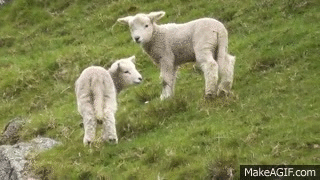 2018 ASHRAE LowDown Showdown Modeling Competition